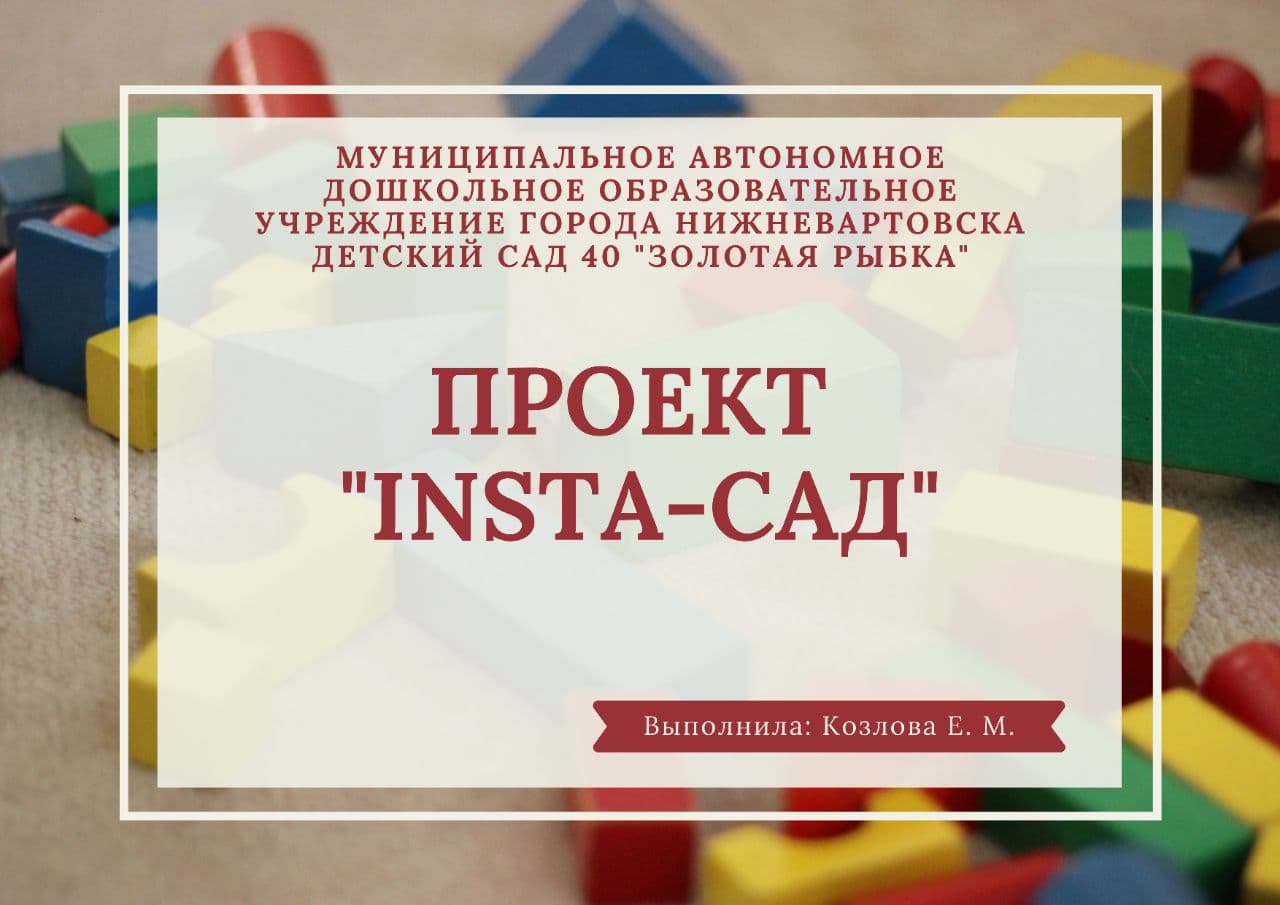 Название аккаунта
Пишем шапку профиля
Визуал, 
       цветовое 
 решение
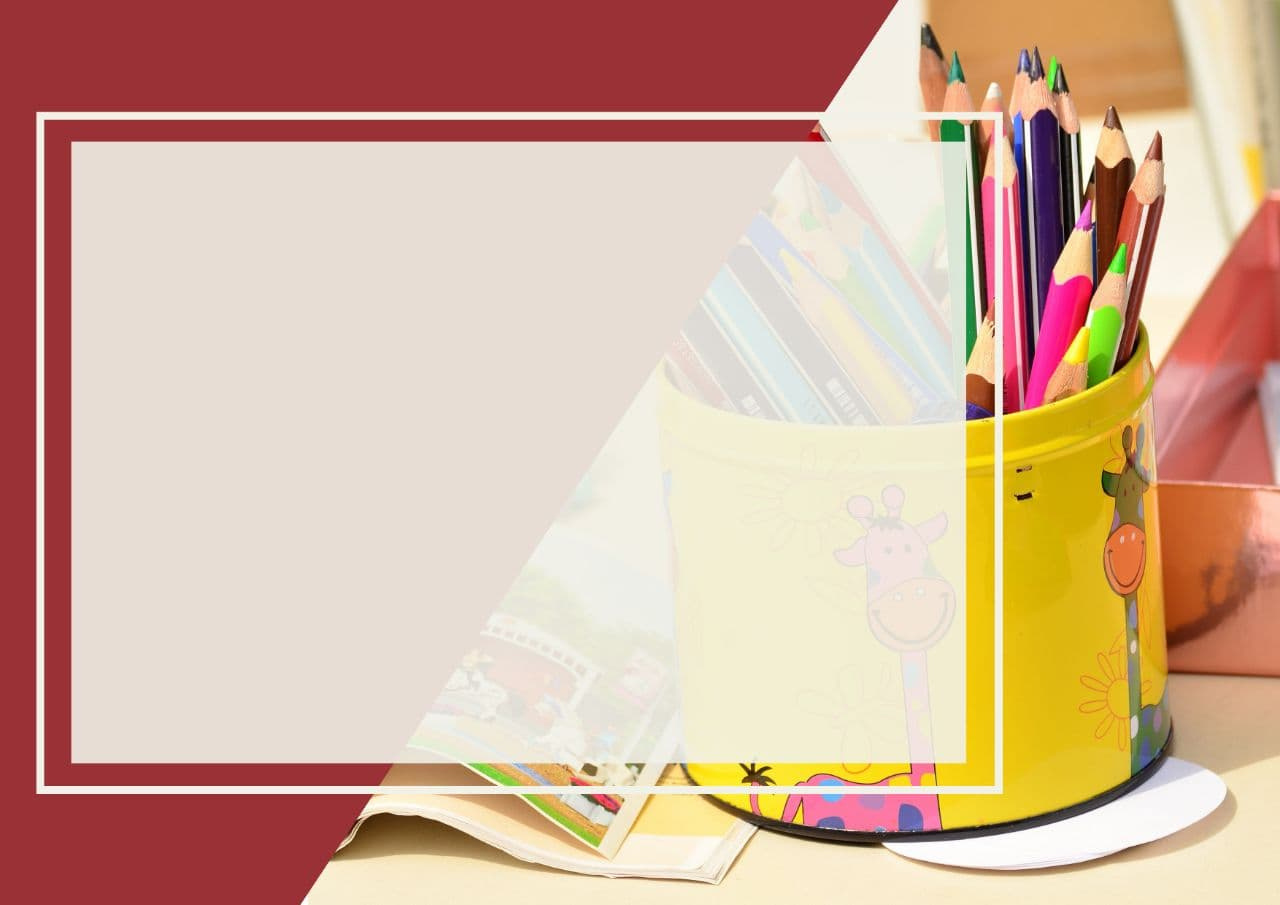 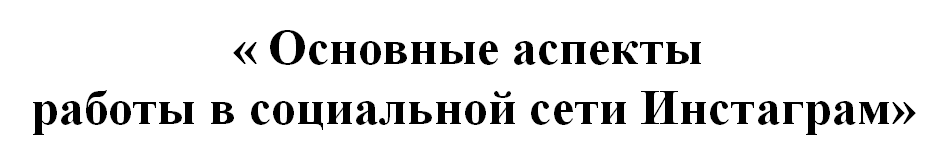 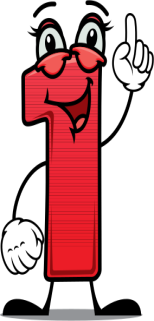 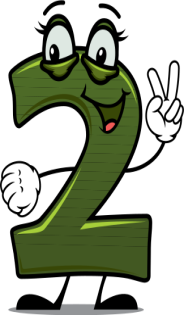 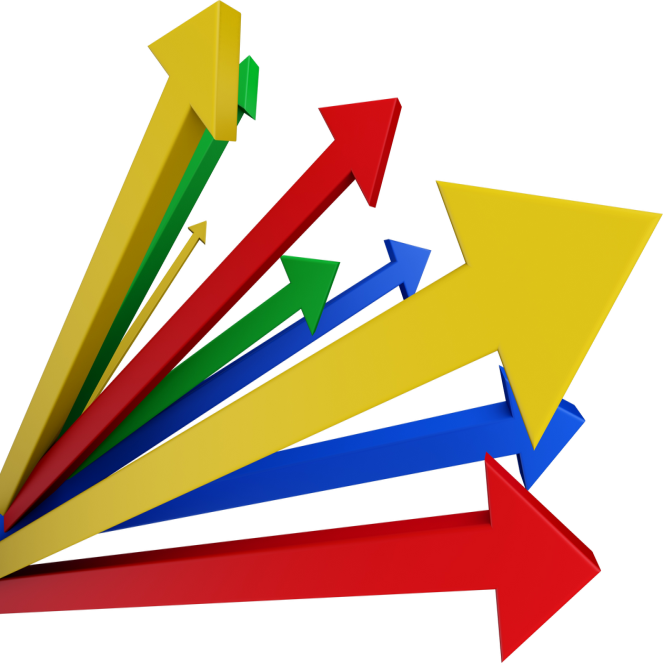 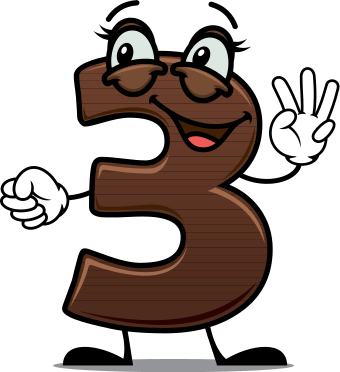 Название аккаунта
( Строка "имя пользователя")
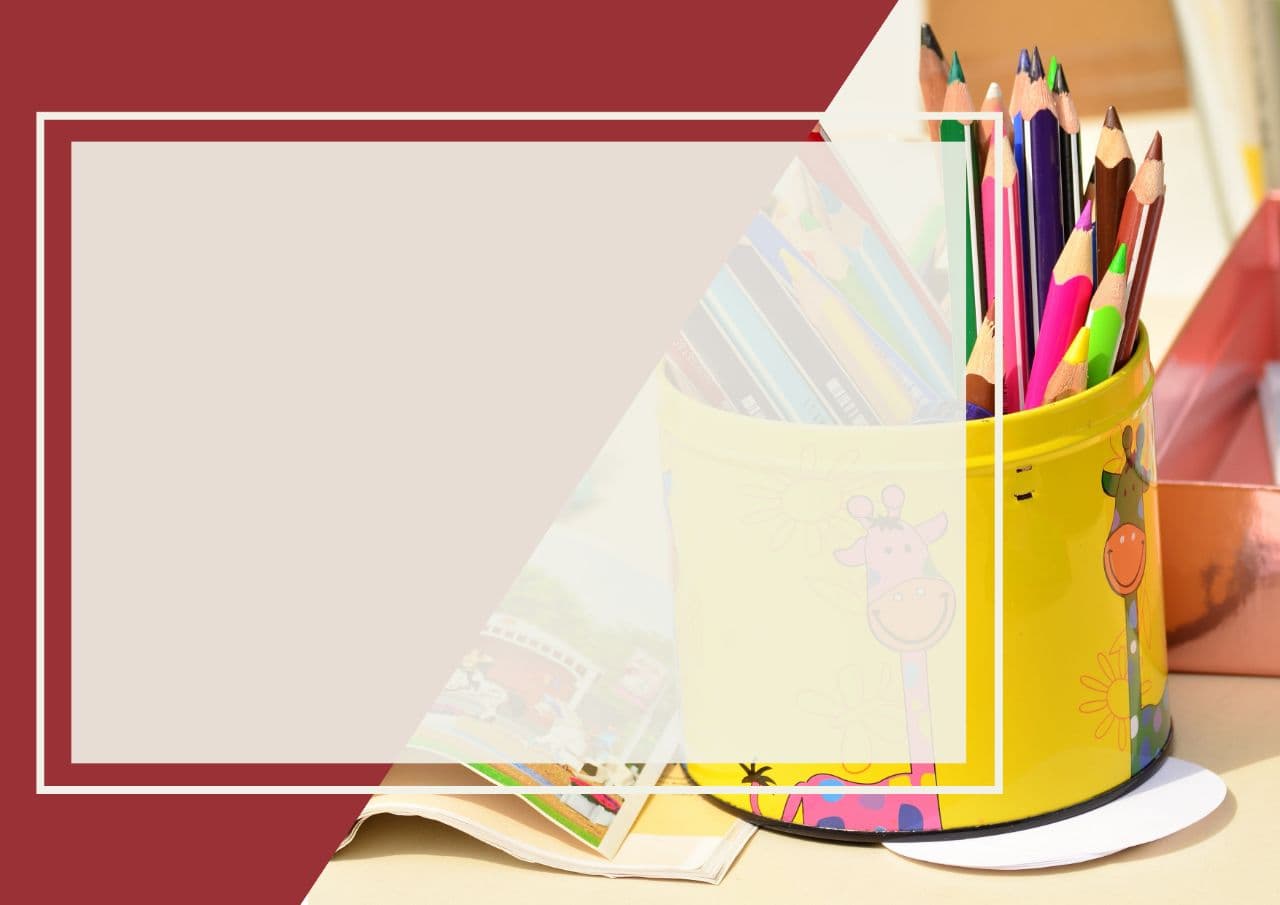 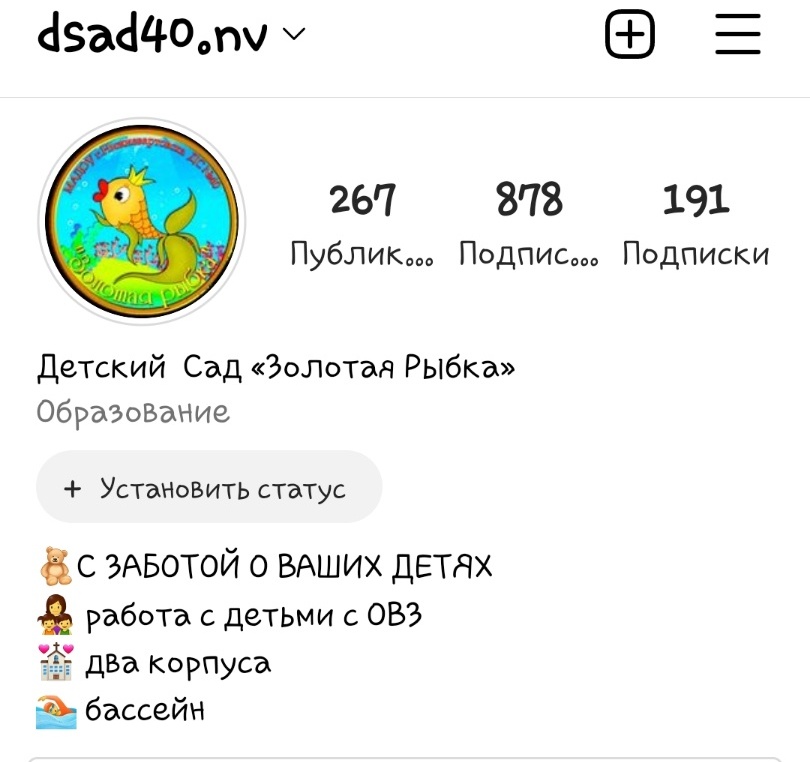 Название блога
( Строка «Имя")
Описание блога
( Строка «О себе")
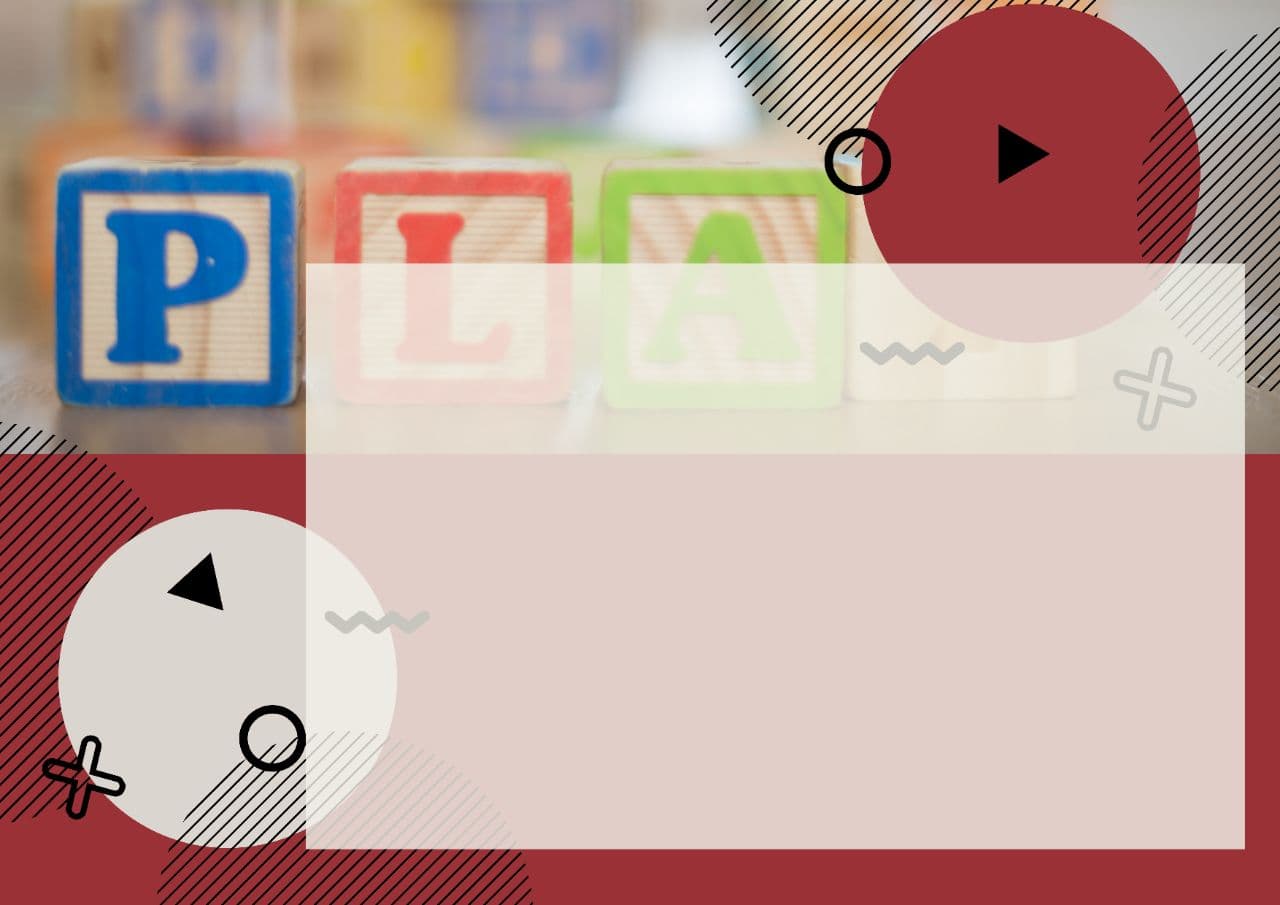 Название аккаунта
(Строка «Имя пользователя» )
Отражать суть

 Не сложное 

 Не содержит "zh", "ch«

 Не более одного символа " - _ ."
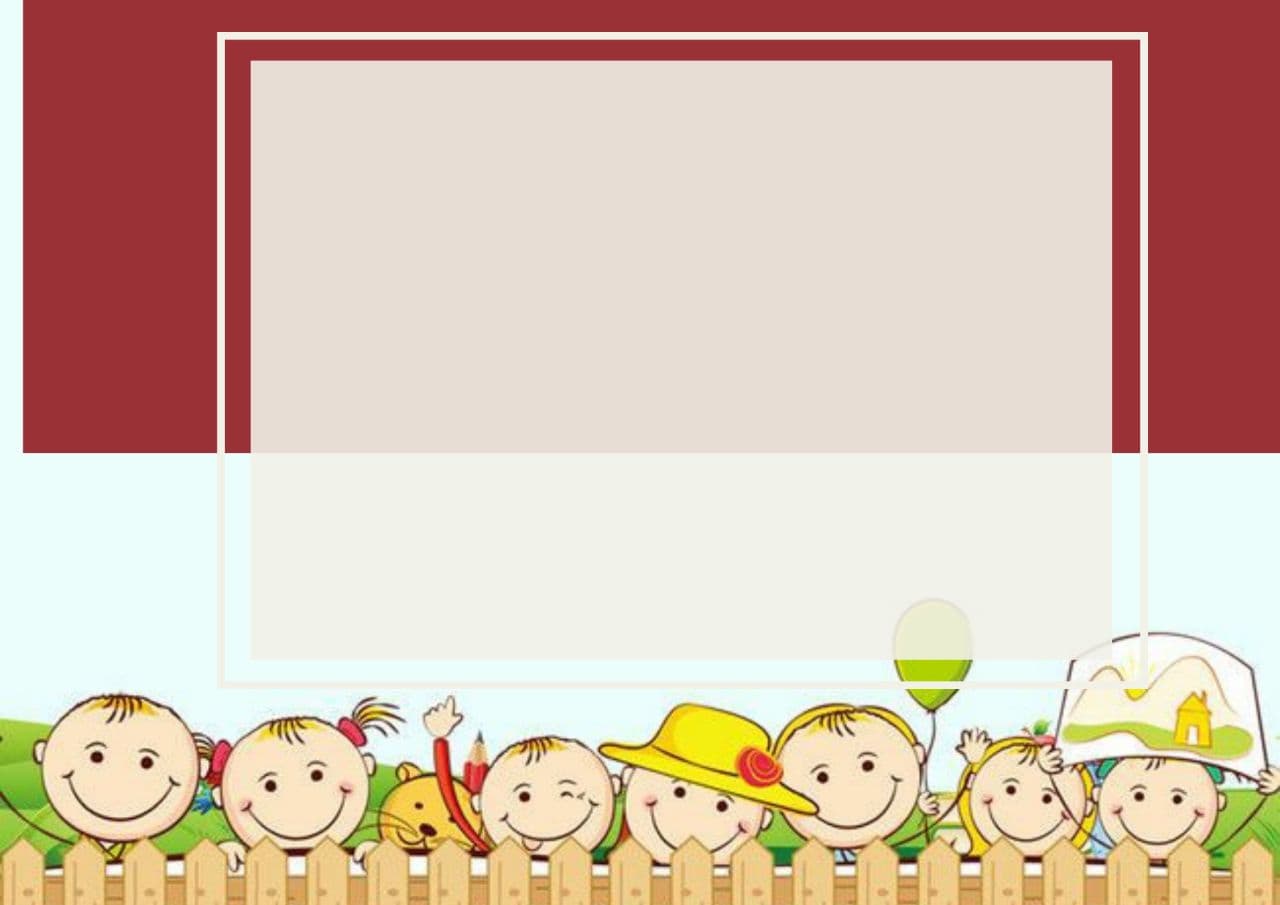 ГДЕ ЛЮДИ ВИДЯТ
 «НАЗВАНИЕ АККАУНТА»
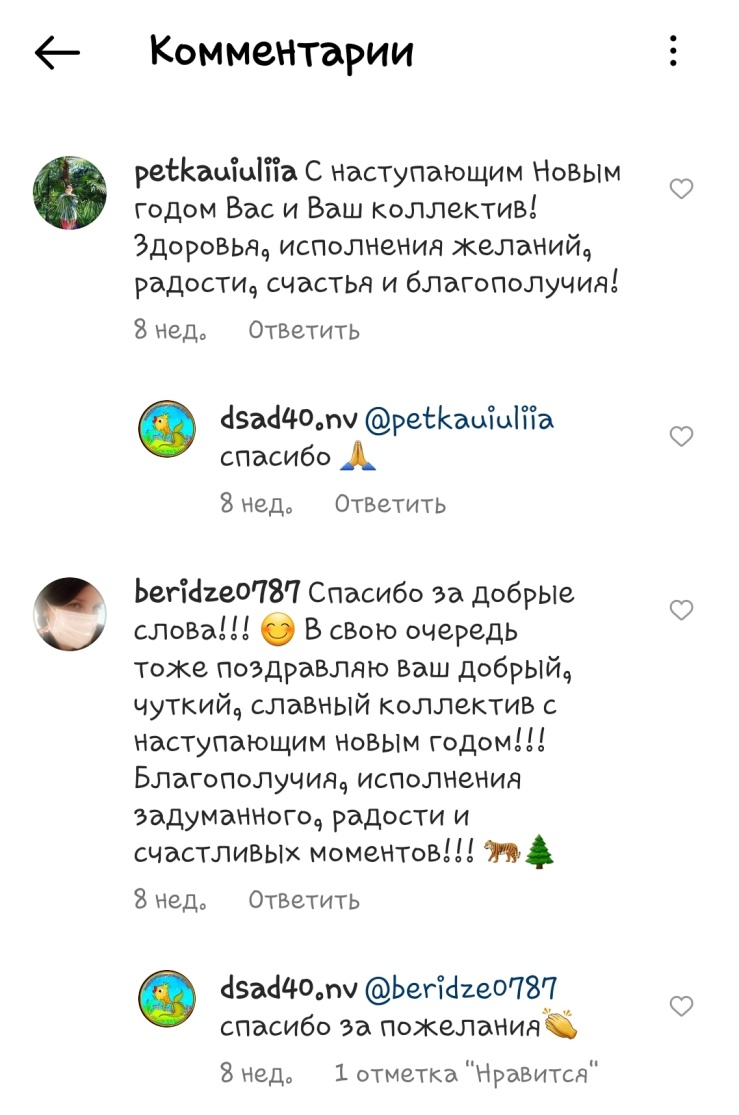 поиск
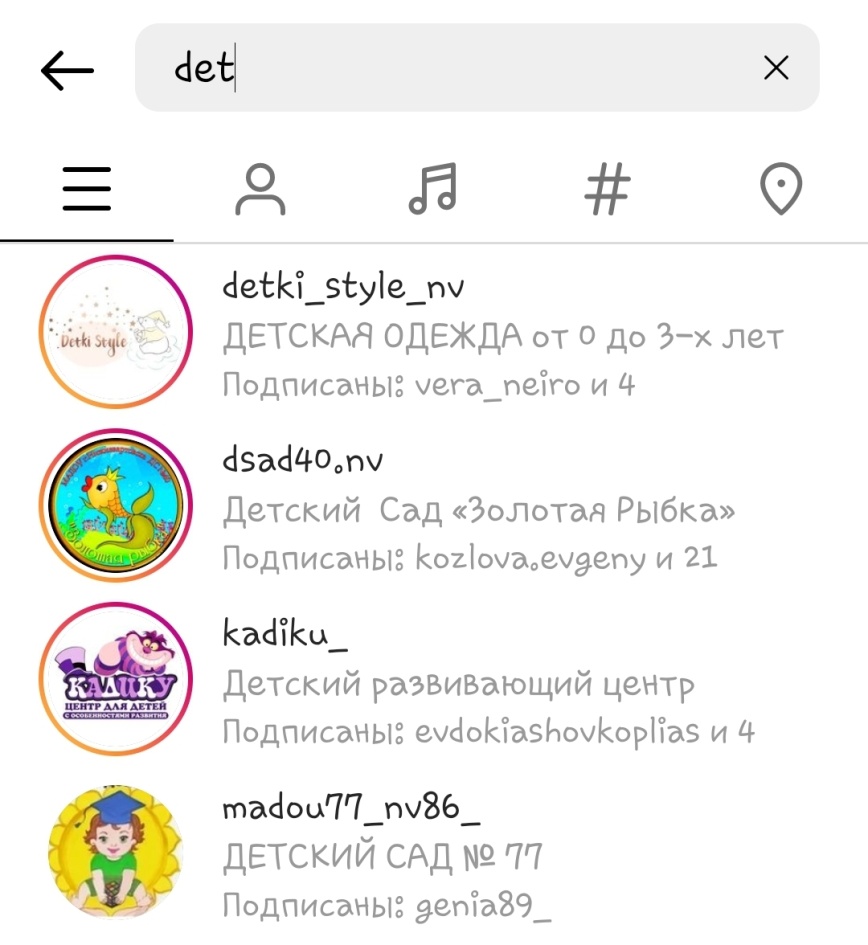 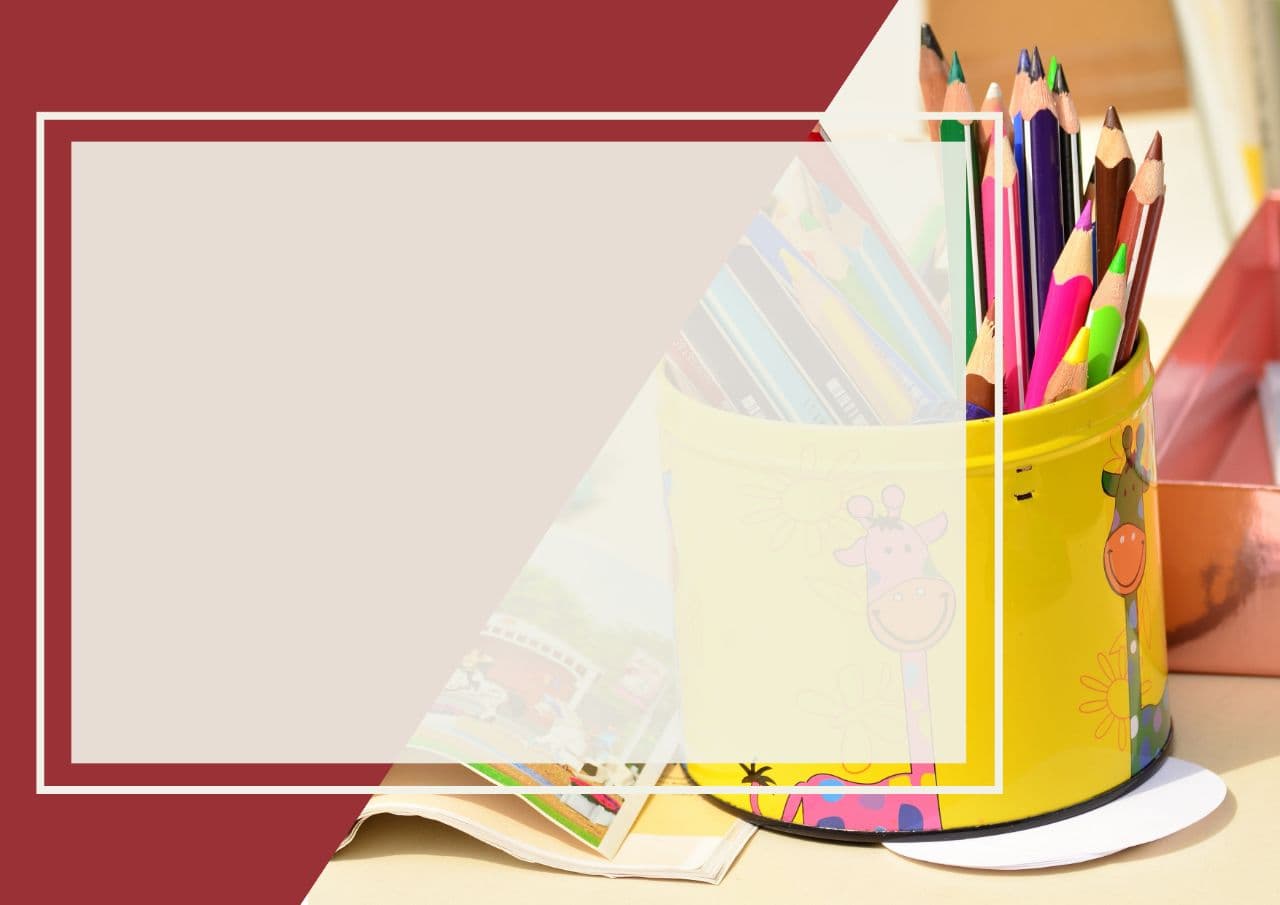 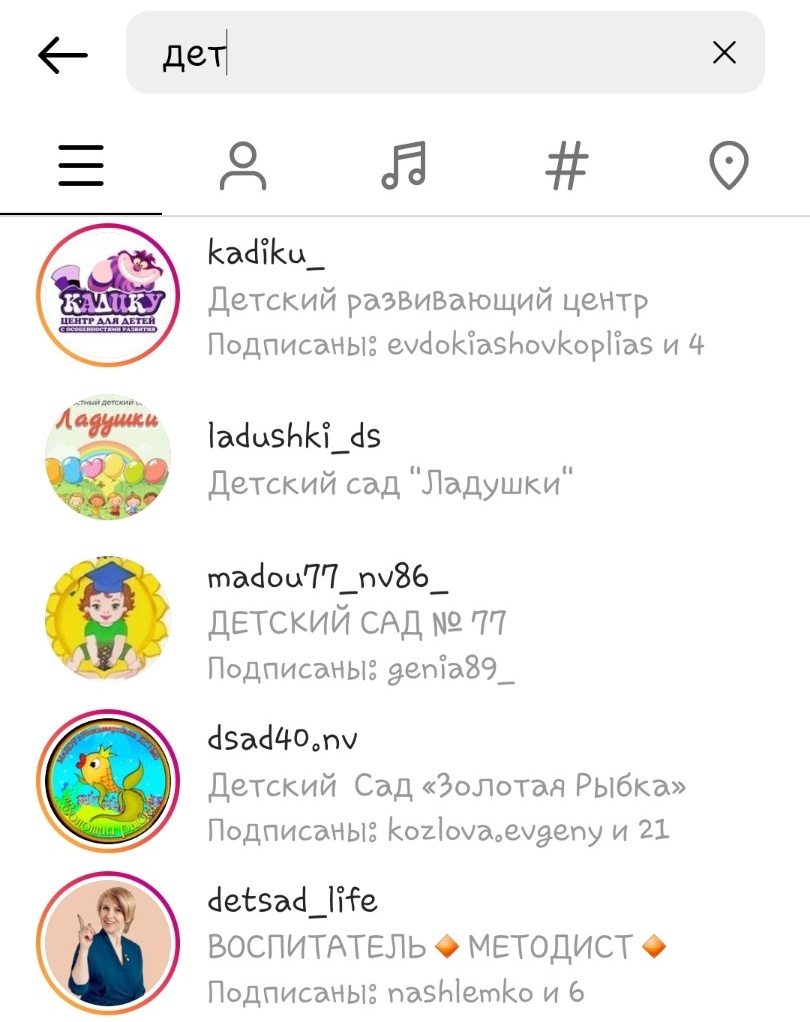 НАЗВАНИЕ БЛОГА
(Строка «Имя» )
Можете выделить капсом

 Понятно о чем ваш блог

 Помогает выделиться 
среди других
ПРИМЕРЫ:
 Х – МАША ПУПКИНА
 V – Воспитателям в помощь
        Блог для дошкольников